Driver Qualification & Training
PayneWest Insurance 
Loss Control

Presentation by: Brendan Riley
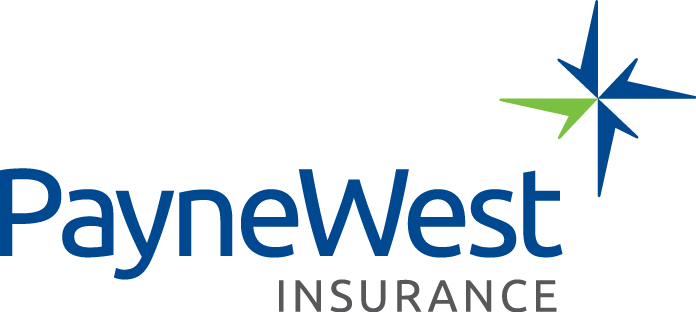 FMCSA
Driver Qualification
RESOURCES
RESOURCES
RESOURCES
RESOURCES
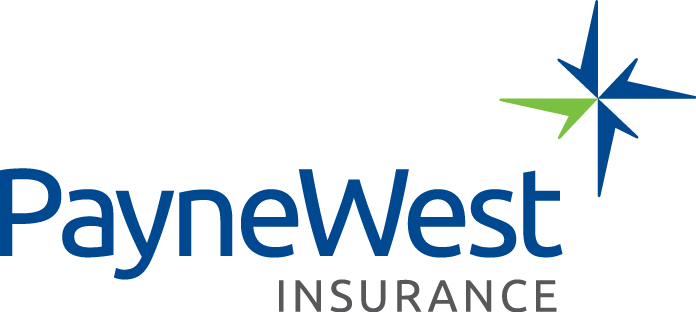 Loss control
Driver Qualification
21 Years Old
Load, Block, Brace and Secure Cargo
Speak and Read English
One Valid CDL
Safely Drive Vehicles
Good Health
Driver Qualification
Application
Training Certificates
State Driving Record MVR
Previous Employer Inquiry
Road Test
Medical Card
File Maintenance
CDL Expiration
Training
Medical Card Expiration
Certification of Violations
Annual MVR
MVR Review
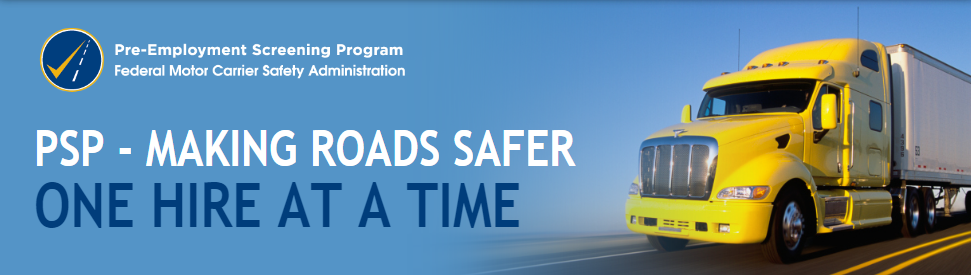 DVIR*
www.psp.fmcsa.dot.gov
Driver’s written consent
5 Years of Crash Data
36 Months of Roadside Inspection Data
$25.00 Annual Fee
$10.00 per screen
COMMON MISTAKES
NON COMPLIANT EMPLOYMENT APPLICATION
PROOF OF PREVIOUS EMPLOYER INVESTIGATION
ALLOWING DOCUMENTS TO EXPIRE
USING NON QUALIFIED DRIVERS
USING NON ENGLISH SPEAKING DRIVERS
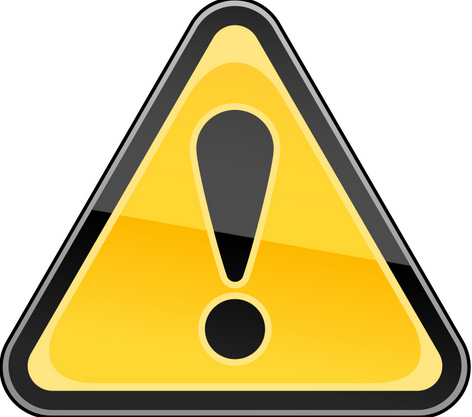 Training
REQUIRED TRAINING
Hours of Service
Driver Qualification
Whistle Blower
General Wellness
ENTRY LEVEL
REQUIRED TRAINING
Special Training for Vehicles over 80,000 lbs. GVW
Must be Performed by Qualified Instructors
LCV
CSA
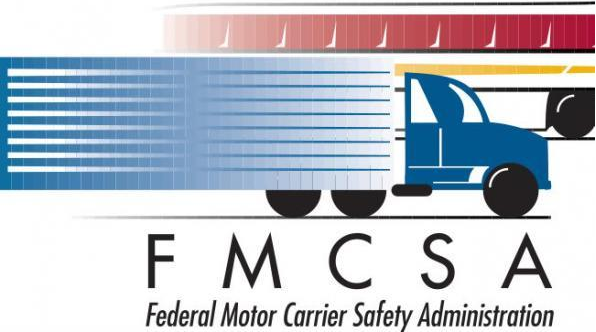 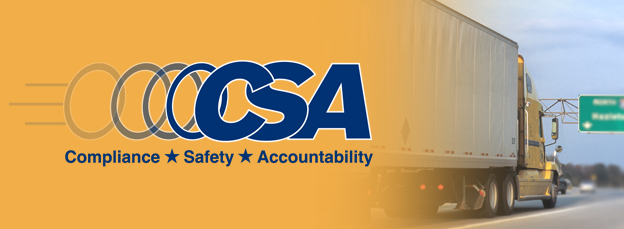 BASIC
Roadside Inspection
7 BASICS
24 Months
Investigation
Audit
Safety Data
Intervention
Training
Qualification of Drivers
Hours of Service
Drug & Alcohol Testing
Loading/Blocking/Bracing
Vehicle Maintenance & Inspection
COMMON MISTAKES
FAILING TO ISSUE CERTIFICATE
ALLOWING POORLY TRAINED DRIVER TO OPERATE CMV
NOT TESTING KNOWLEDGE OF DVIR PROCESS
NOT TESTING KNOWLEDGE OF HOURS OF SERVICE
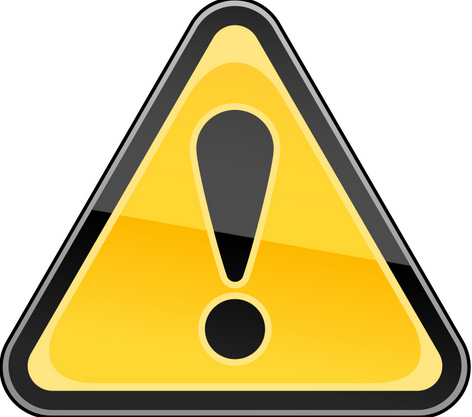 THANK YOU!
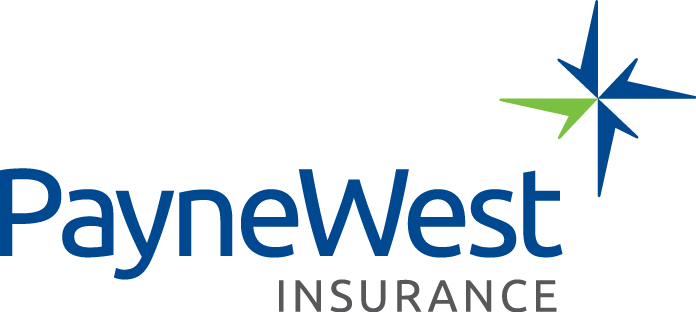 Loss control